Univerzální design, inkluze jinakosti a přístupnost
Úvod k seminářům (4. a 11. prosince):Přístupnost virtuálního prostředí; asistivní technologie
Přístupnost virtuálního prostředí
uplatnění zásad univerzálního designu ve virtuálním prostředí
Obecné zásady přístupnosti
Všichni uživatelé mohou:
obsah a rozhraní aplikace vnímat (perceive)
obsahu a rozhraní aplikaci rozumět (understand)
v rozhraní aplikace se orientovat, navigovat (navigate)
s rozhraním aplikace interagovat (interact)
↓
vnímatelné informace a uživatelské rozhraní (perceivable)
srozumitelné informace a uživatelské rozhraní (understandable)
ovladatelné uživatelské rozhraní a navigace (operable)
stabilní obsah a spolehlivá interpretace (robust)
Základní příklady aplikování zásad
1. vnímatelné informace a uživatelské rozhraní (perceivable)
Textové alternativy pro netextový obsah.
Titulky a další alternativy pro multimédia.
Obsah lze zobrazit různými způsoby.
Obsah je lépe vidět a slyšet.
Základní příklady aplikování zásad
2. srozumitelné informace a uživatelské rozhraní (understandable)
Text je čitelný a srozumitelný.
Obsah vypadá a funguje předvídatelně.
Systém pomáhá uživatelům vyhnout se chybám a opravit je.
Základní příklady aplikování zásad
3. ovladatelné uživatelské rozhraní a navigace (operable)
Funkce jsou dostupné pomocí klávesnice.
Uživatelé mají dostatek času na přečtení a použití obsahu.
Obsah nezpůsobuje záchvaty a fyzické reakce.
Uživatelé mohou snadno procházet a vyhledávat obsah, snadno určí, kde se nacházejí.
Uživatelé mohou použít různá vstupní zařízení.
Základní příklady aplikování zásad
4. stabilní obsah a spolehlivá interpretace (robust)
Obsah je kompatibilní se současnými i budoucími uživatelskými nástroji.
Zákon o přístupnosti webu a mobilních aplikací
Zákon č. 99/2019 Sb., o přístupnosti internetových stránek a mobilních aplikací; transpozice Směrnice Evropského parlamentu a Rady (EU) 2016/2102 ze dne 26. října 2016
povinné subjekty: stát, samospráva a právnické osoby jimi zřízené, školy (ale…)
přístupnost podle požadavků technické normy EN 301 549
nepřiměřená zátěž
působnost DIA: kontrola, podněty k nápravě
nesankcionováno
Zákon o požadavcích na přístupnost služeb
Směrnice Evropského parlamentu a Rady (EU) 2019/882 ze dne 17. dubna 2019 o požadavcích na přístupnost u výrobků a služeb
česká transpozice: Zákon 424/2023 Sb., o požadavcích na přístupnost některých výrobků a služeb
účinnost od 28. 6. 2025
oblasti působnosti: Kap. I, čl. 2 Směrnice; § 2 Zákona
Web Content Accessibility Guidelines (WCAG)
W3 Consortium, Web Accessibility Initiative
soubor směrnic a technických norem:
Web Content Accessibility Guidelines (WCAG) (nyní verze 2.2)
Authoring Tool Accessibility Guidelines (ATAG)
User Agent Accessibility Guidelines (UAAG)
hlavní principy a pravidla(vnímatelnost, ovladatelnost, srozumitelnost, stabilita)
kritéria splnění pravidel
soubor technik
Příklady dalších standardů a metodik
PDF/UA (podmnožina formátu PDF)
upravuje technická norma ISO standard 14289-1
PDF/UA in a Nutshell
Techniques for WCAG – PDF Techniques
PDFlib
EPUB
EPUB Accessibility 1.1 (W3C)
Accessible EPUB 3 (Matt Garrish)
Creating an accessible EPUB (E. Constantopedos)
Příklady dalších standardů a metodik
formát DAISY
dokument synchronizující text, audio (a video)
DAISY 4 ← EPUB 3
standardy
PowerPoint
Make your PowerPoint presentations accessible (Microsoft)
PowerPoint Accessibility (CSUN, Northridge)
Metodika úpravy textů pro zrakově postižené čtenáře podle Teiresia
Asistivní technologie
nástroje pro individuální přizpůsobení
Asistivní technologie
nástroj, zařízení, software, systém obecně
obvykle na základě současných obecných technologií
účel: podpořit, zkvalitnit, umožnit – typicky:
nezávislý přístup k informacím
komunikaci
samostatný pohyb a mobilitu
sebeobsluhu v každodenním životě
samostatné ovládání zařízení a výpočetní techniky
další související terminologie: adaptive technology, rehabilitation devices, aids, kompenzační pomůcky
Kategorizace – podle určení uživatele
technologie pro osobní použití lidmi s postižením (jinakostí, specifickými nároky)
technologie pro použití poskytovateli služeb primárně určených pro uživatele s postižením
technologie jako součást přístupného designu staveb a veřejného prostoru
Kategorizace – podle cílových skupin uživatelů
blind and visually impaired
deaf/Deaf and hard of hearing
people with mobility issues
cognitive and learning difficulties
people with difficulties on the production or comprehension of spoken or written language
people with psychological disorders and other hidden disabilities
people with chronic and acute diseases
elderly people
…
lidé se zrakovým postižením
lidé se sluchovým postižením, neslyšící
lidé s pohybovým postižením
lidé s kognitivními obtížemi a SPU
lidé s obtížemi s verbálním nebo psaným projevem (porozumění, tvorba)
lidé s psychickými poruchami nebo obtížemi a jinými skrytými postiženími
lidé s chronickými a akutními onemocněními
senioři
…
Kategorizace – podle technického charakteru
počítačový software
počítačový hardware
samostatná zařízení a nástroje (vč. „low-tech“)
Kategorizace – podle původního záměru využití
od počátku zamýšlené jako asistivní technologie
původně určené pro hlavní proud, např.:
OCR
rozpoznávání řeči
písemné komunikátory v reálné čase (chat apod.)
jazykové nástroje (slovníky, spell-checker, predikce psaní…)
videotelefonie
umělá inteligence
…
Další přehled asistivních technologií s příklady
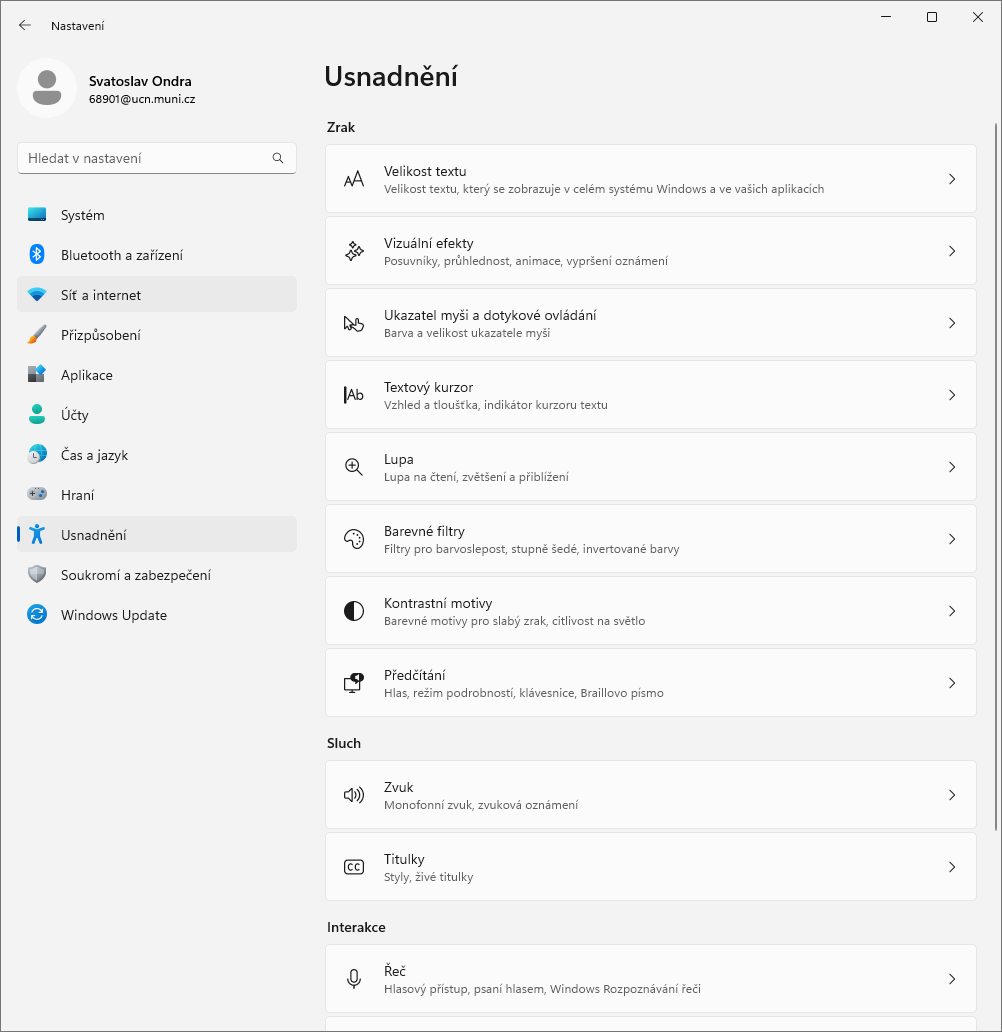 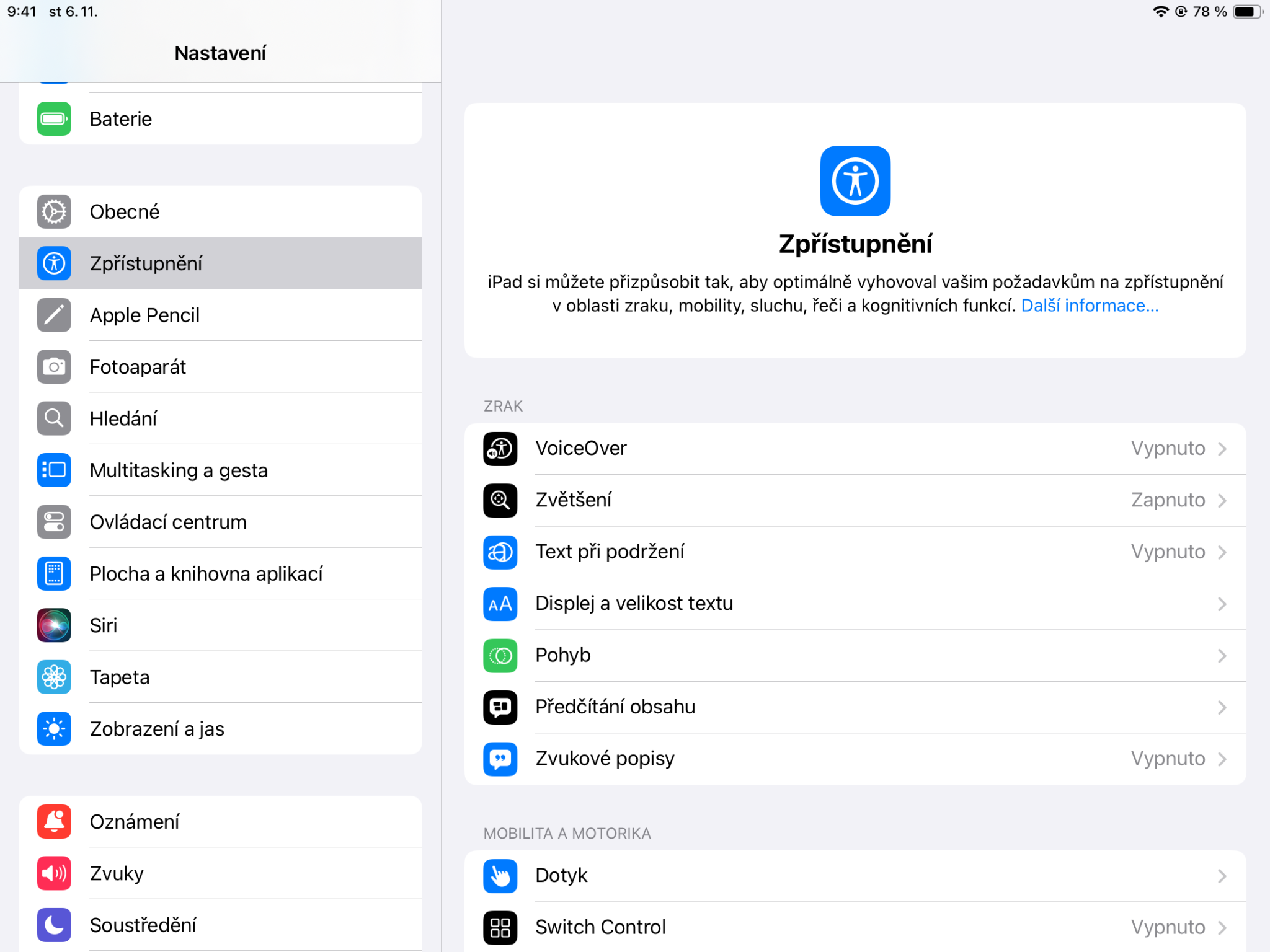 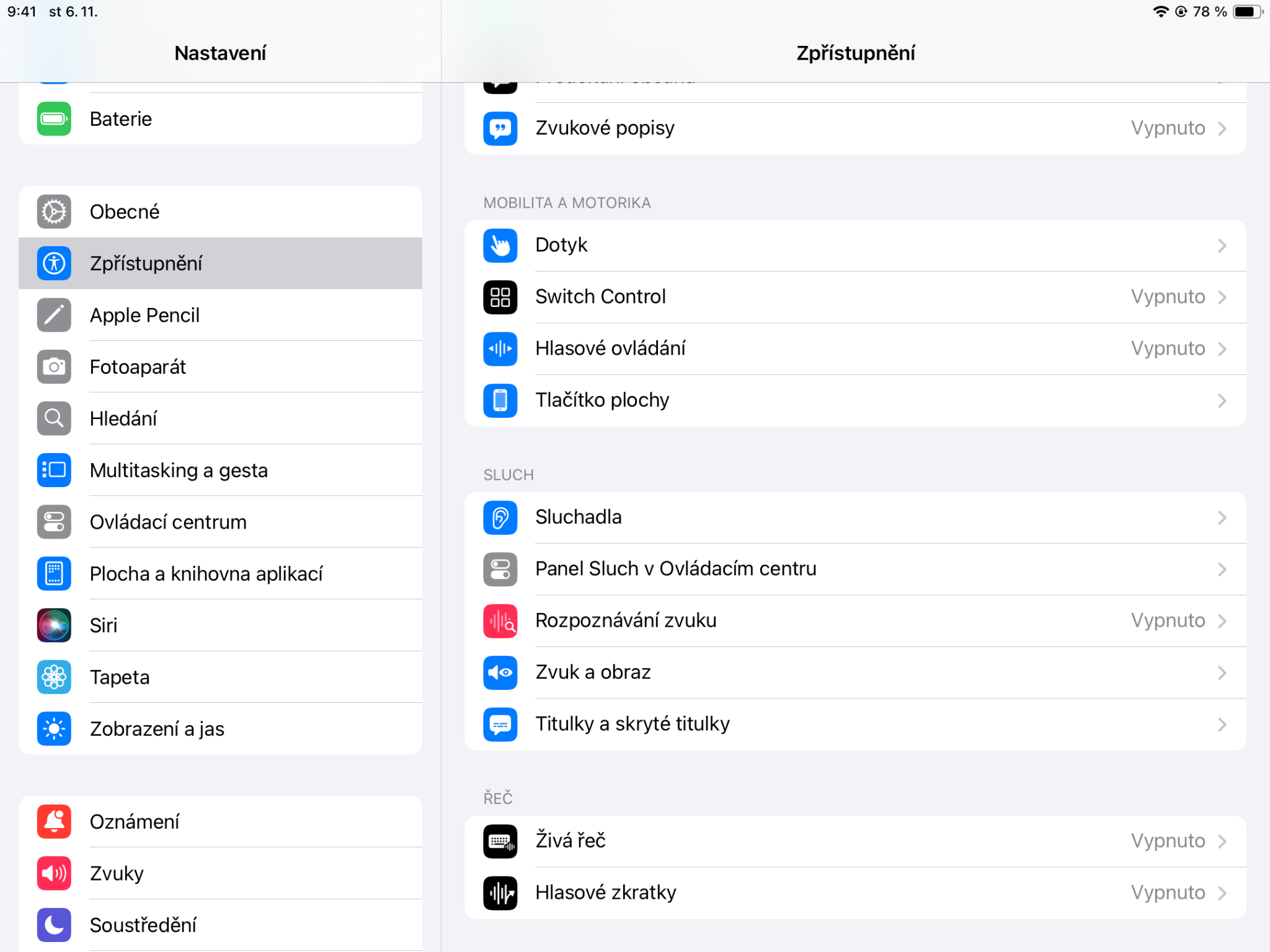 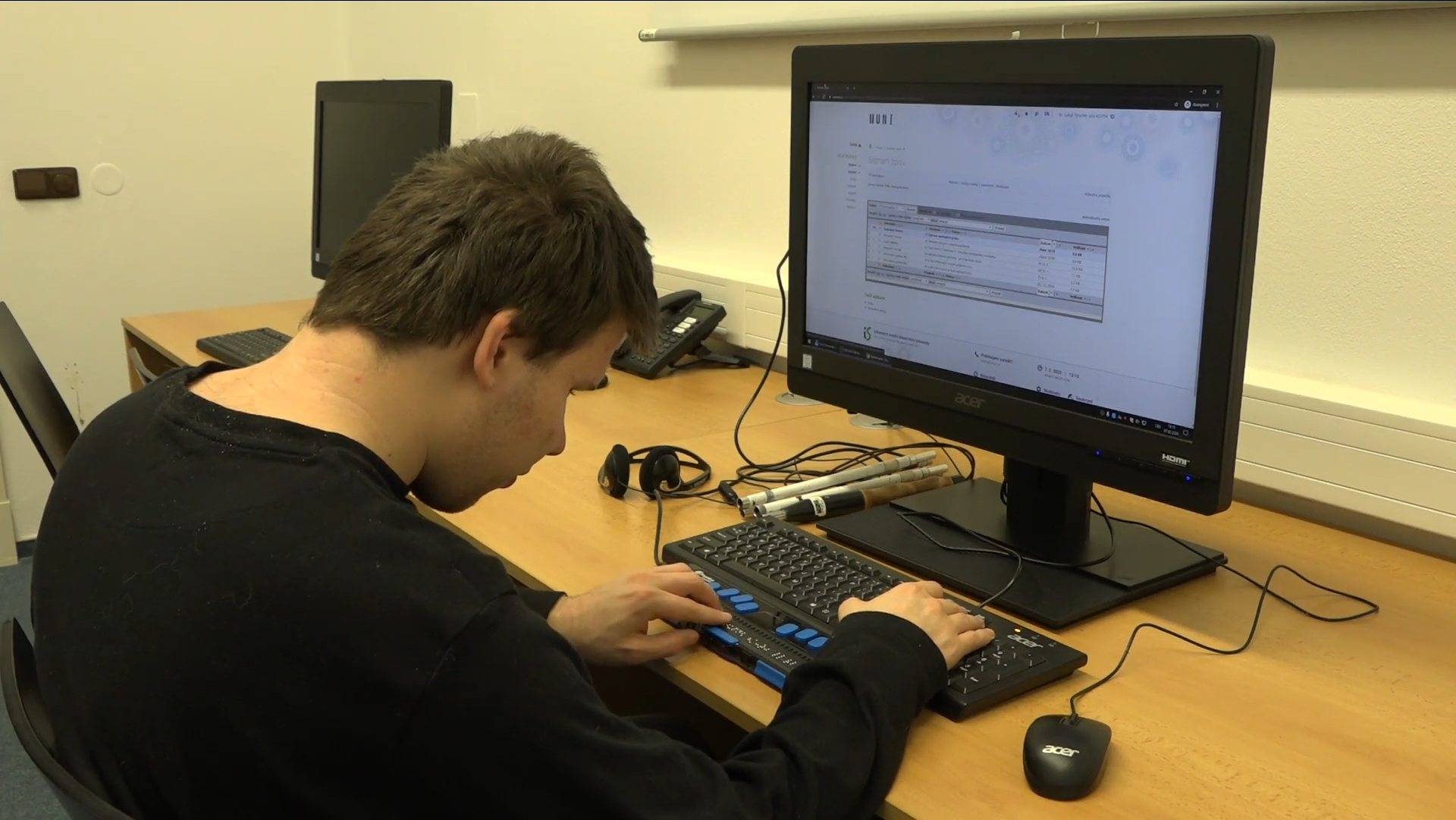 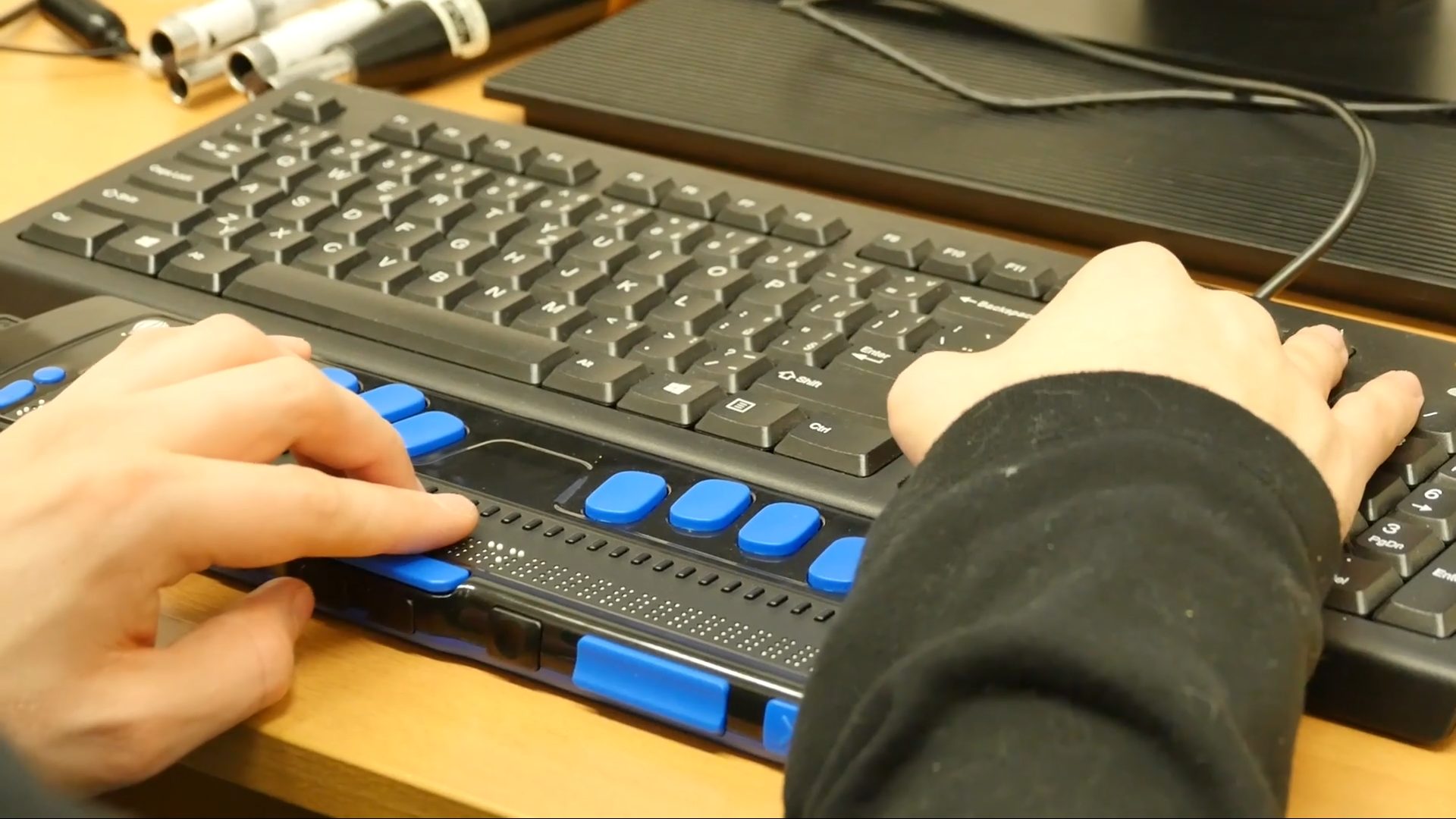 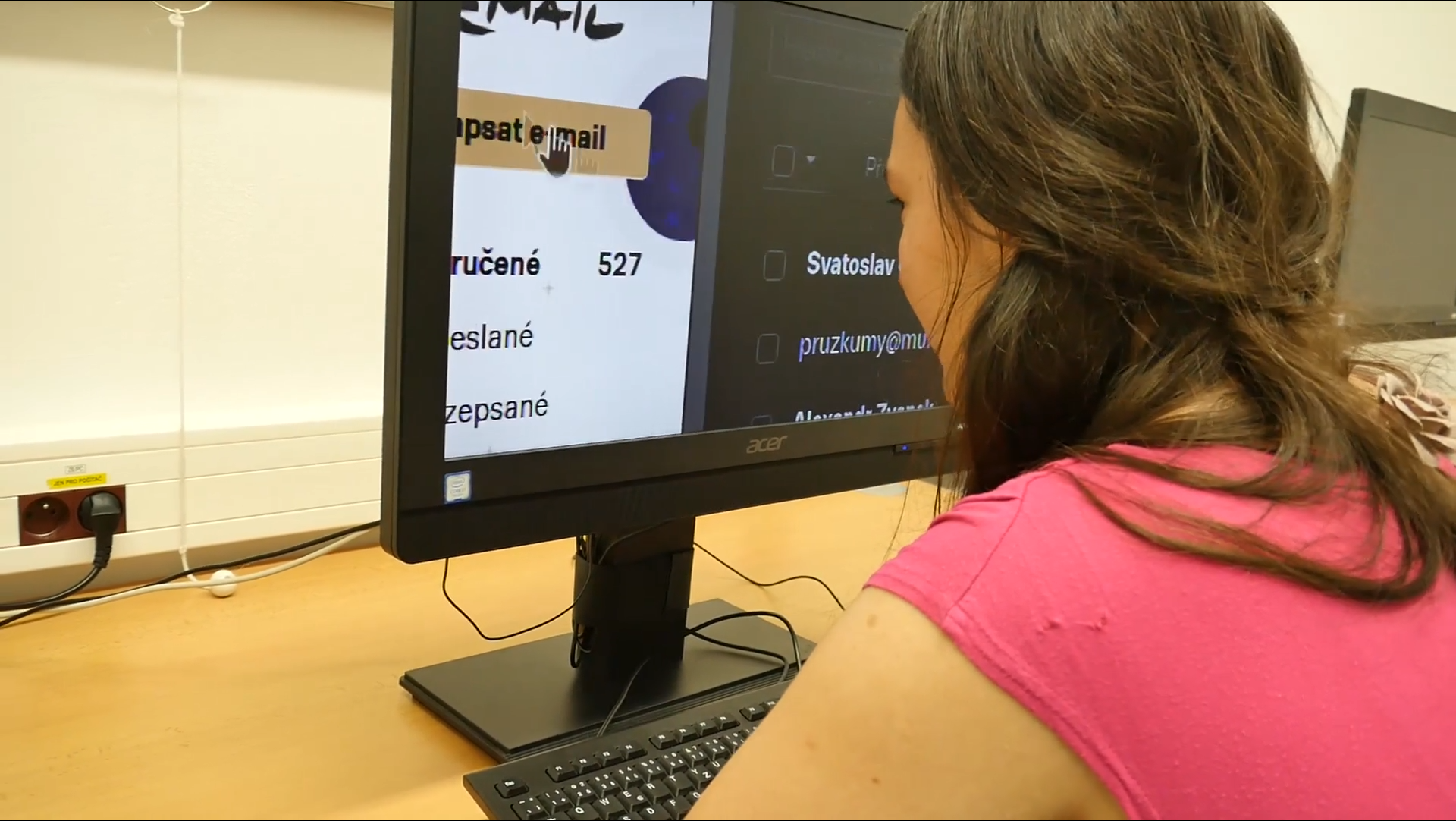 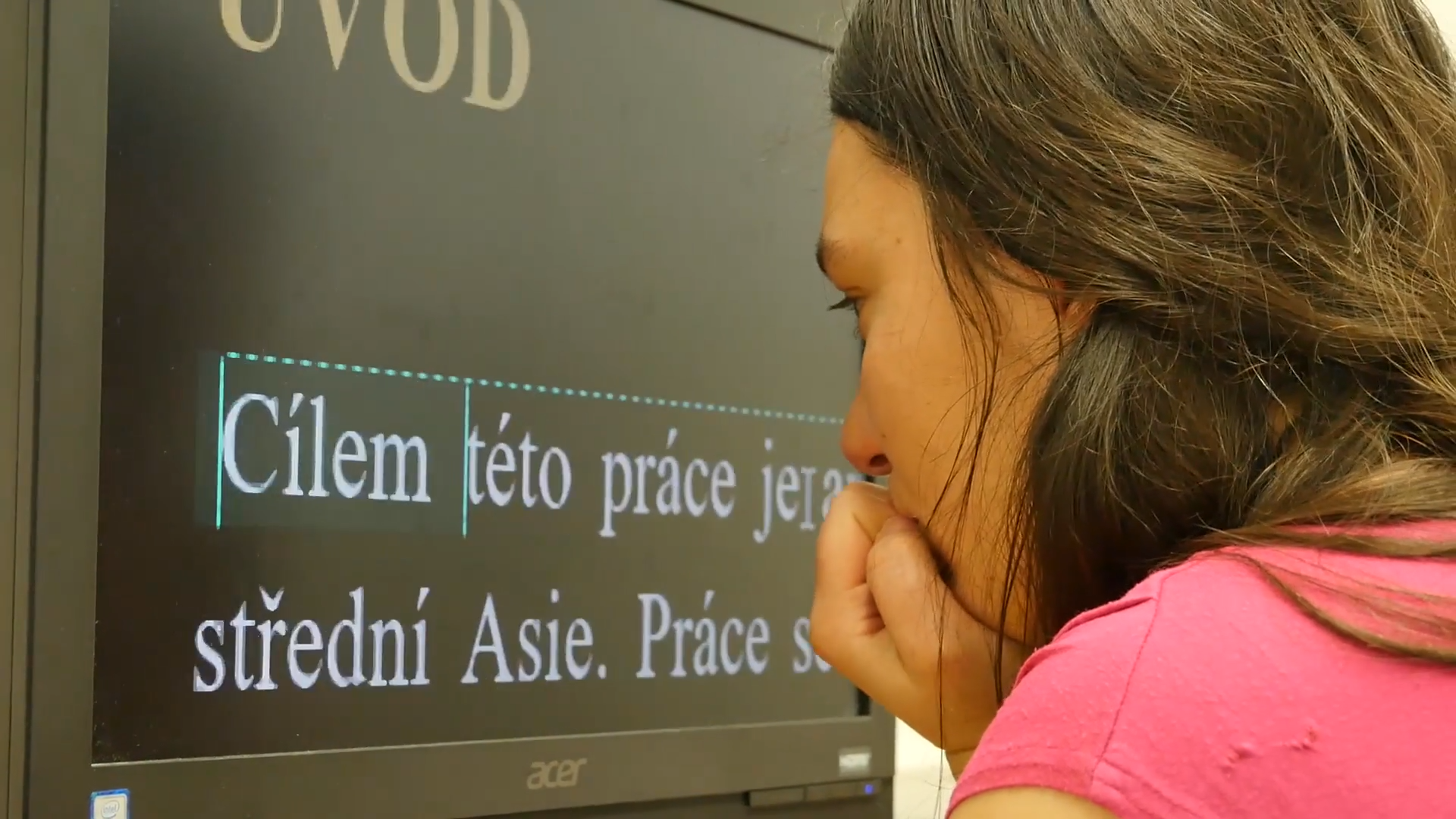 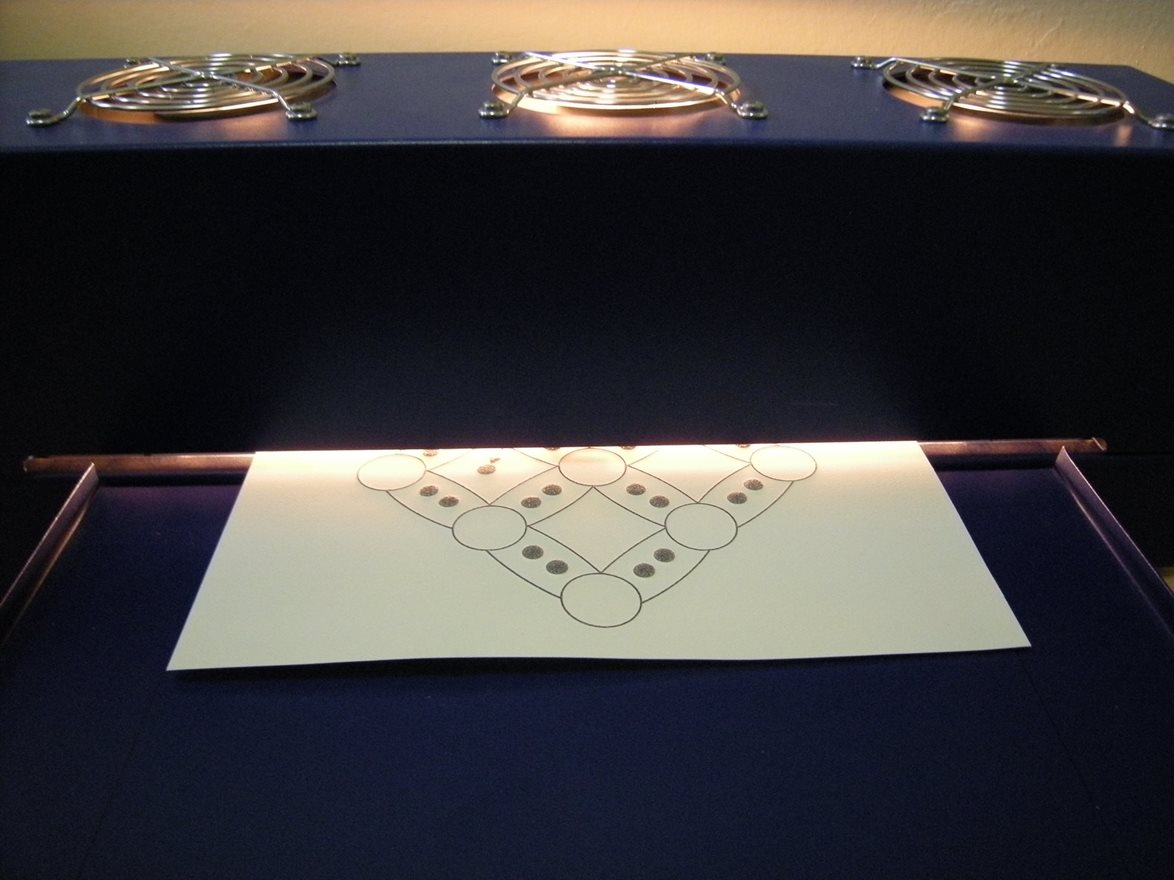 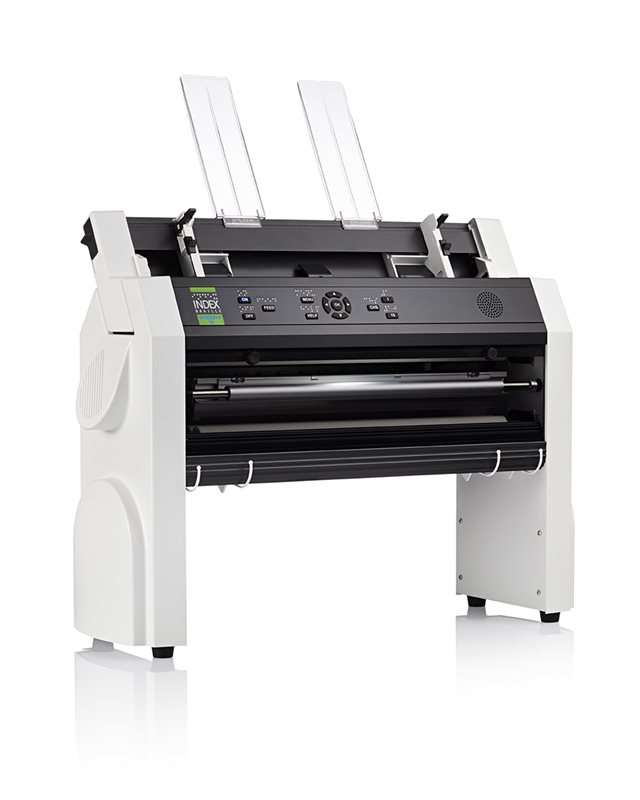 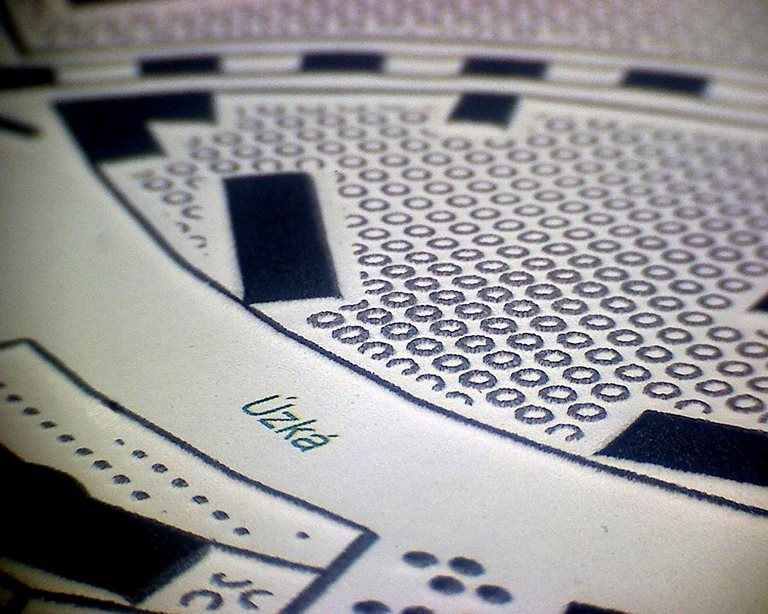 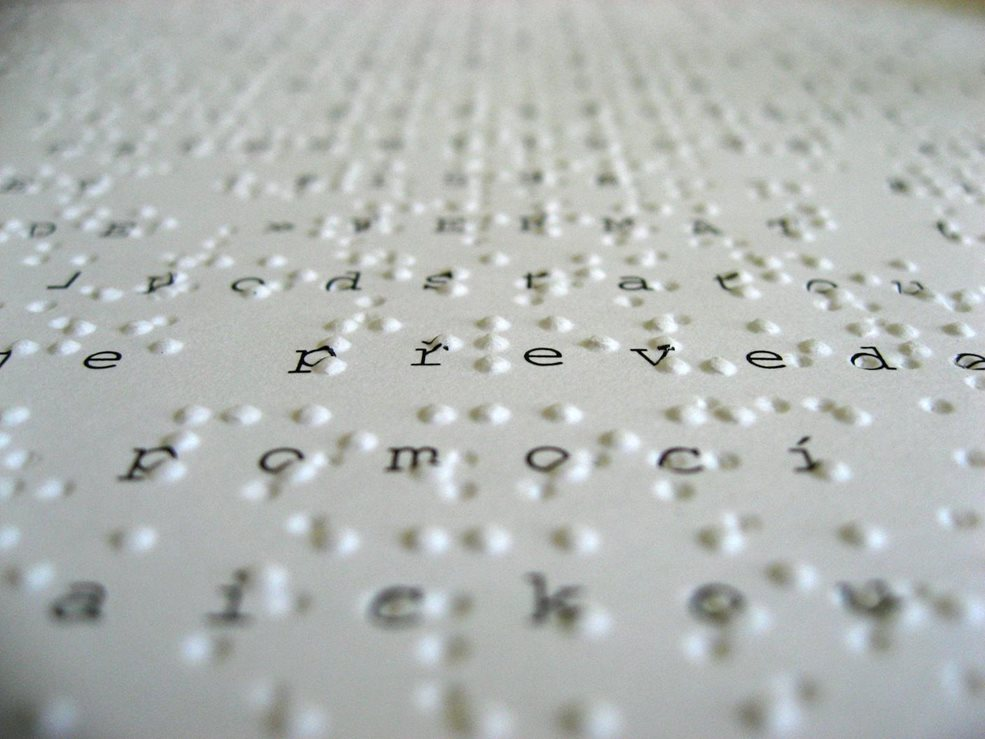 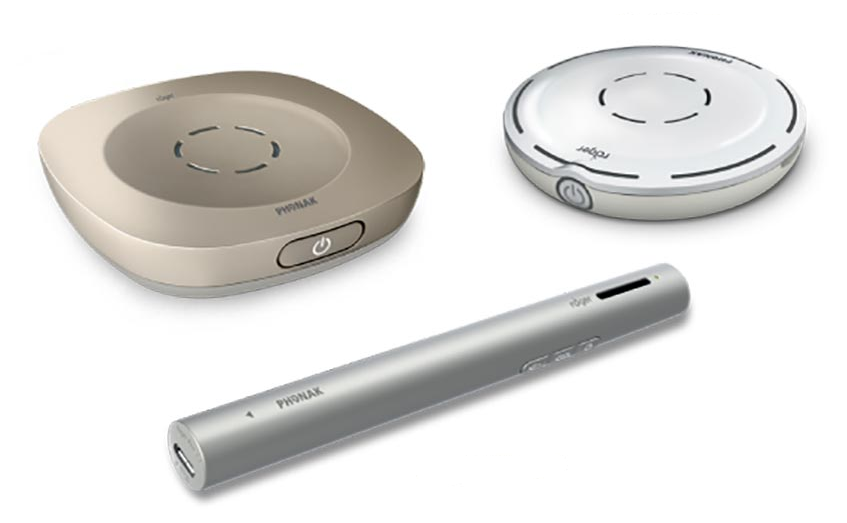 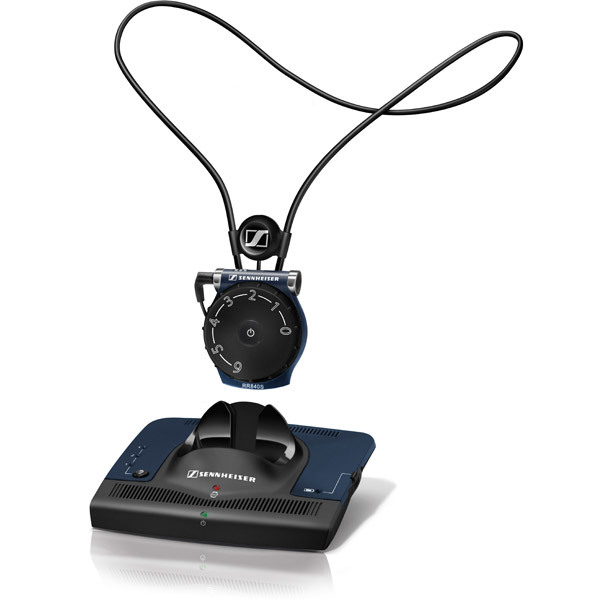 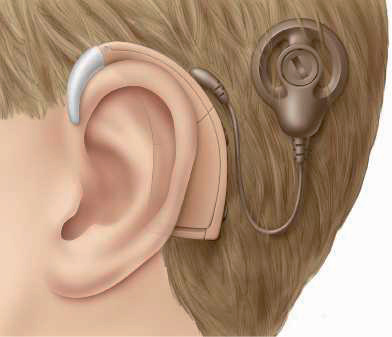 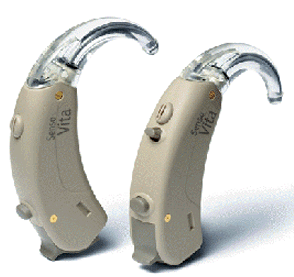 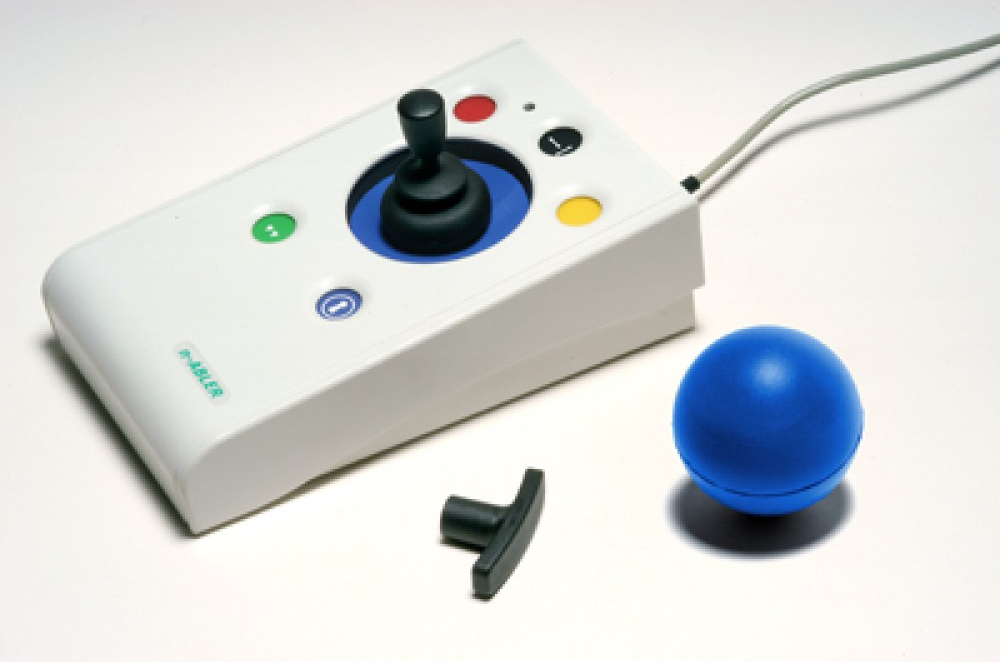 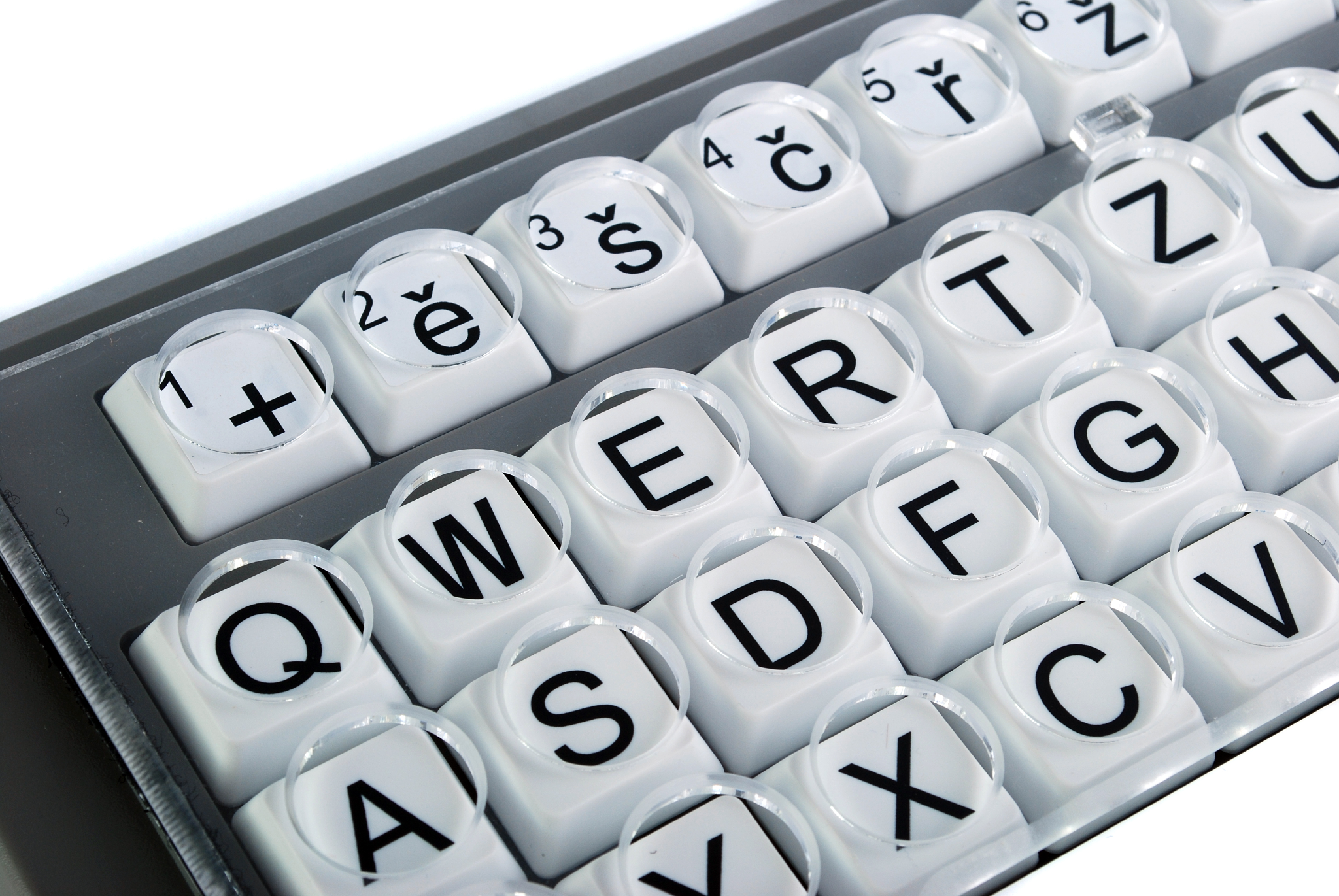 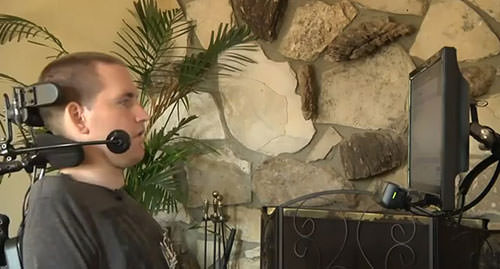 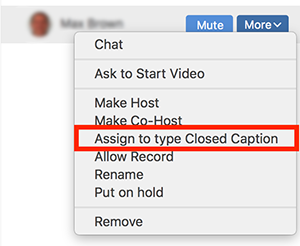 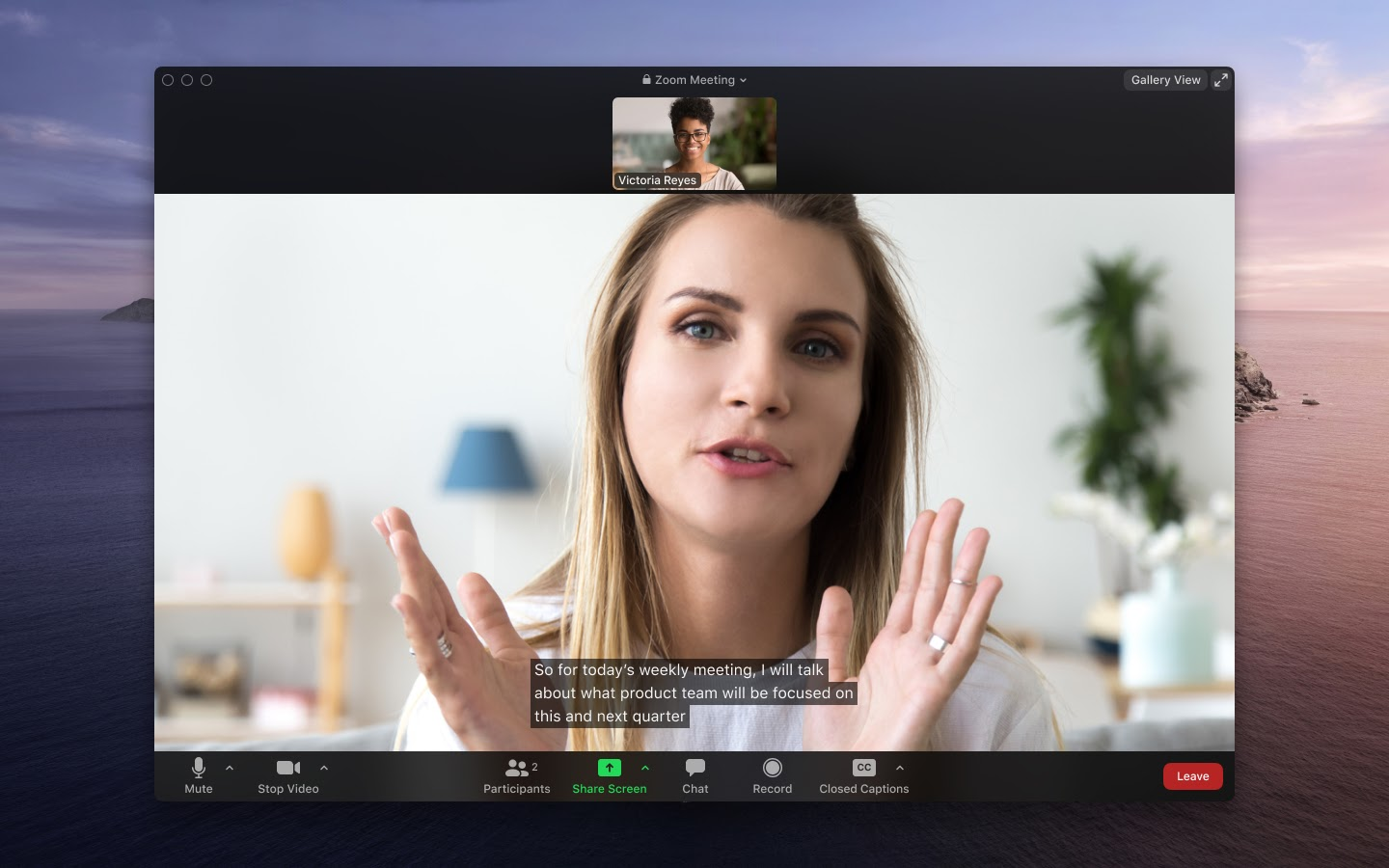 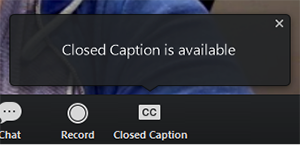 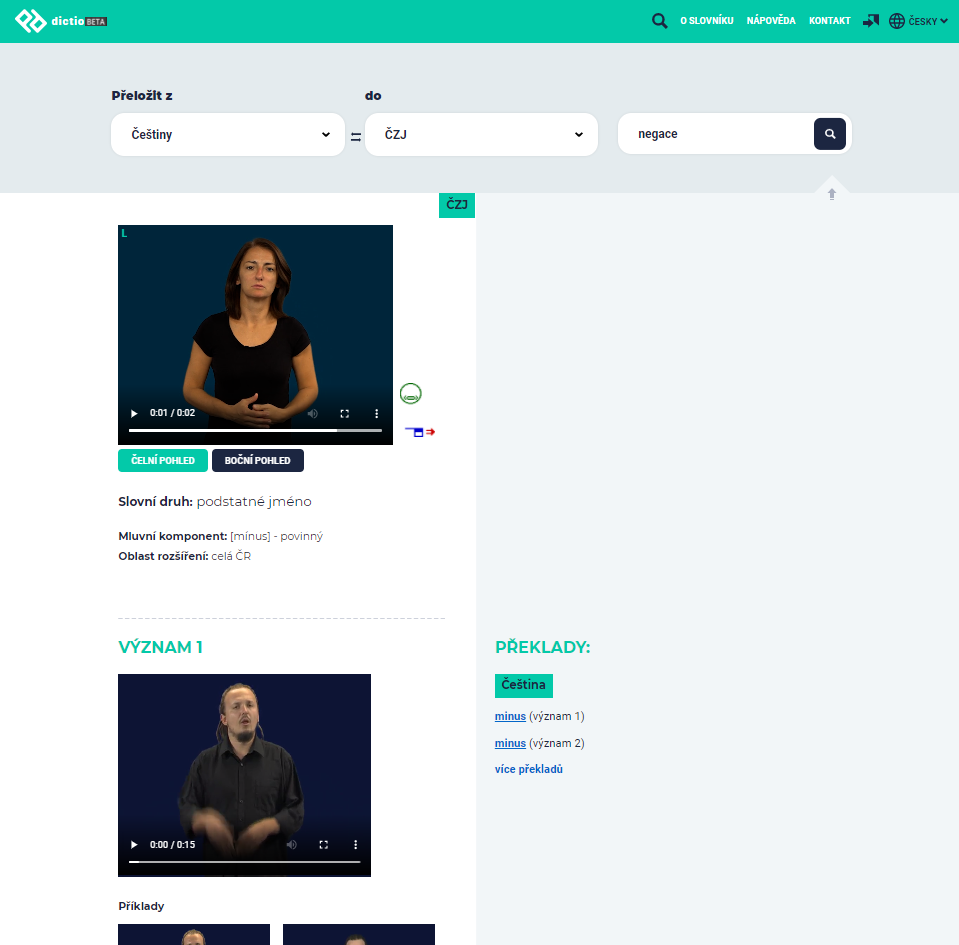 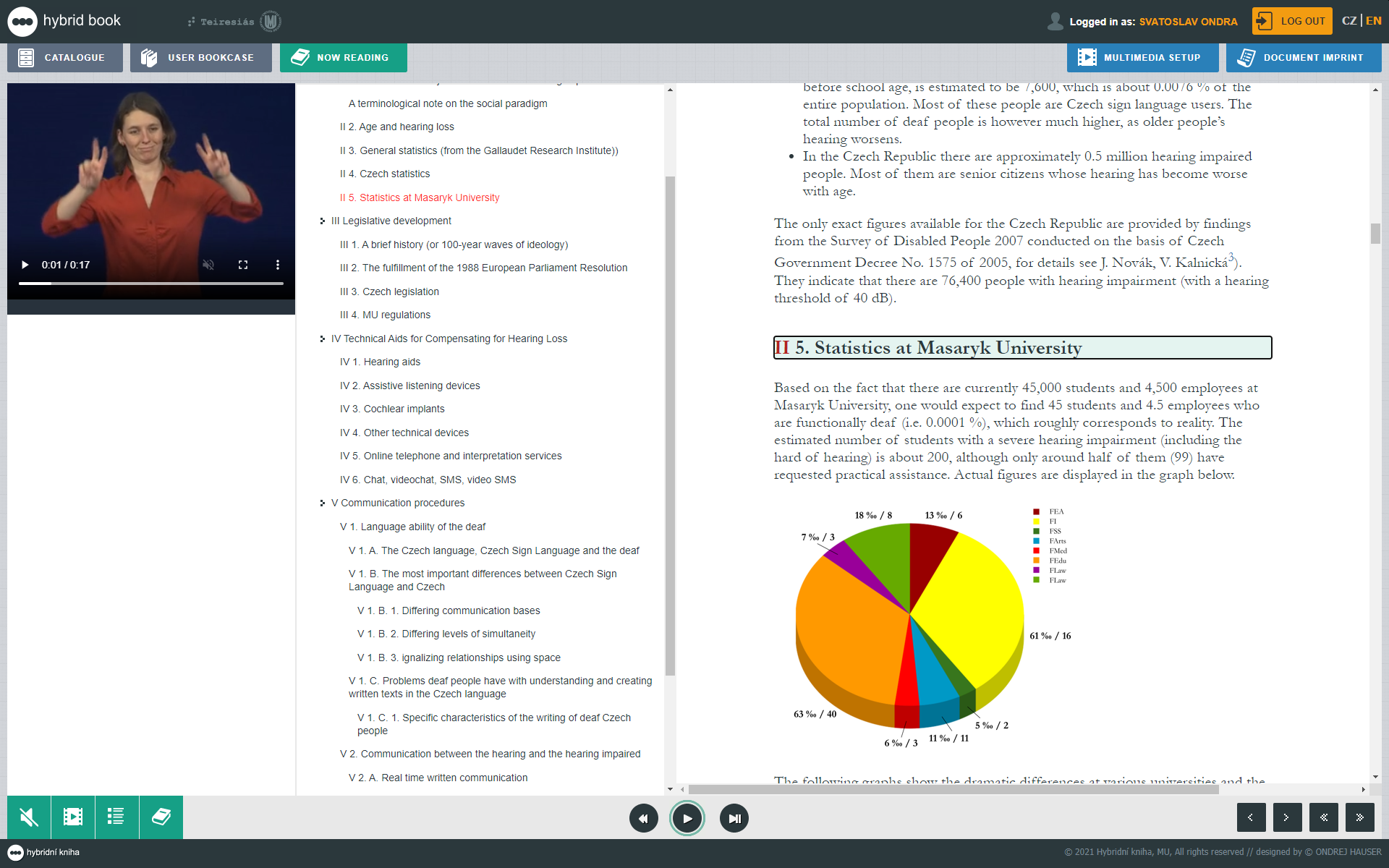 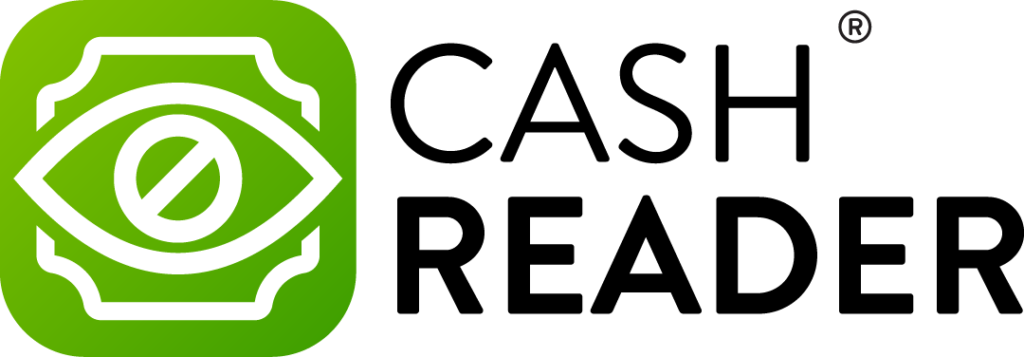 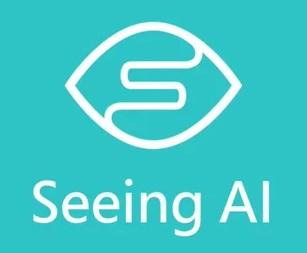 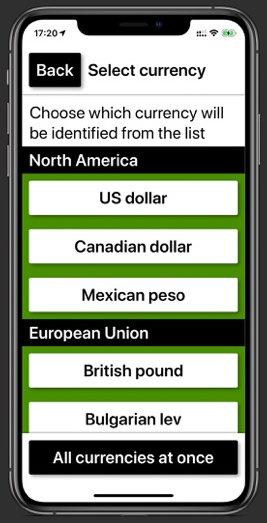 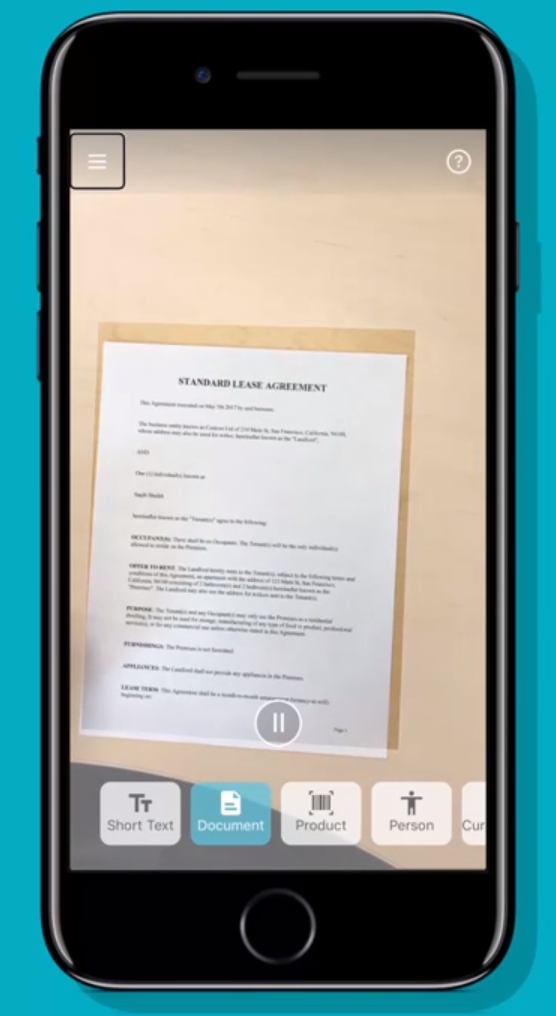